Monday 15-6-20
Good Morning Everyone!
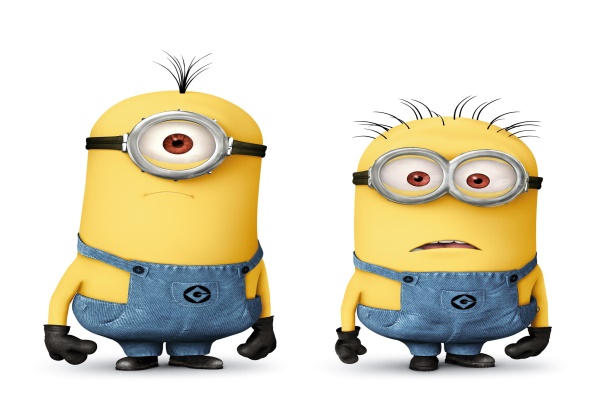 Today’s Timetable
No tasks have been set for today,
P7 Song
Tie Video
P7 Checklist
Prayer
Video Task
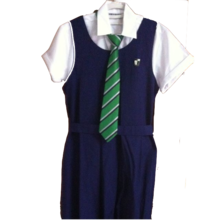 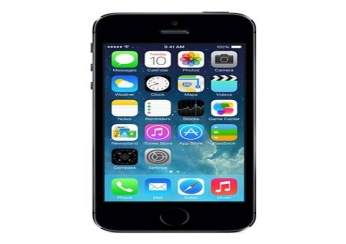 Picture the scene. It’s your first day at high school and you can’t find your tie! You look EVERYWHERE for it, even in really bizarre places!! You are panic-stricken and it’s almost time to leave for the school bus. Where could it be?
Your task is to film yourself looking for your tie. You need to place your phone in a cupboard or a fridge etc. It has to be somewhere that is dark until you open it. This is really important as it will allow me to join your films together. The look on your face is important and you can say something if you like. Please note:-YOU DO NOT find your tie in the video. 
Please see the next slide for some inspiration and an example of what your video should look like. Happy filming! 
Please ensure you send the video to me this week. Thank you to those who have sent their videos to me already. However if you have sent a video with you finding or wearing your tie, you must redo your video. It does not work with the ending I have prepared for this.
Example Video
P7 Song
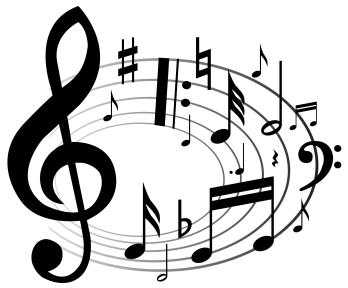 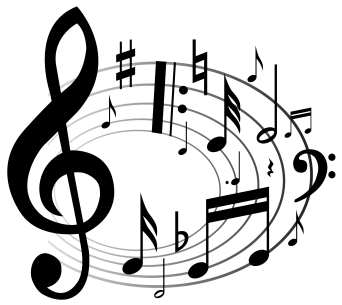 I’ve changed some of the words to the song, ‘Caledonia’ for your farewell day, today. I’ve kept some of the words the same as the original so that it’s easier for you to learn.
Jack will play the song and we will film you singing the song.
You might want to have a last practice today so that you can sing your heart, this afternoon.
Please listen and sing along to Jack singing it. There will be no time to practise it at school so it is important you know the words. You will find a copy of the music on Teams. Click on ‘Files’ then ‘Class Materials’.
I have attached the words to the blog.
P7 Checklist
Have you sent the following items to me?
Baby and current photo
Video of you talking about your favourite memories of your time at St Anthony’s and message to friends and staff.
Newspaper Report on a classmate [ You have been allocated a person to write about. This was sent as an assignment].
Tie video
French Reading Assessment
You can email these to me at Marianne.Docherty@westlothian.org.uk
A prayer to end our day
Take a few moments to say a short prayer. You might like to ask God to guide you and keep you safe as your time at 
   St Anthony’s comes to an end.
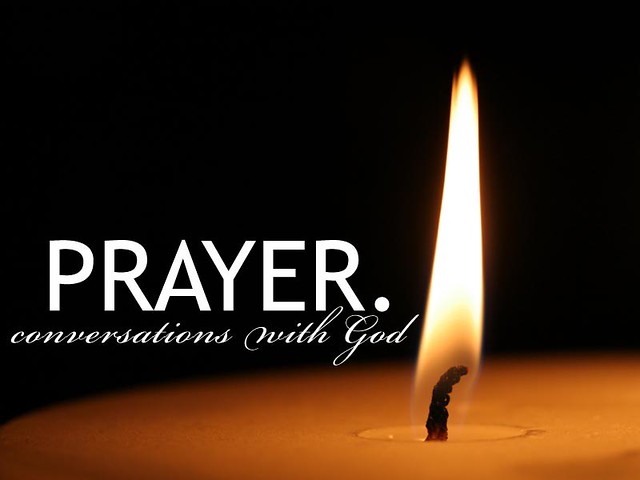 Well done!
See you at St. Anthony’s at 1.45pm today!
Remember to stay 2m apart at all times.
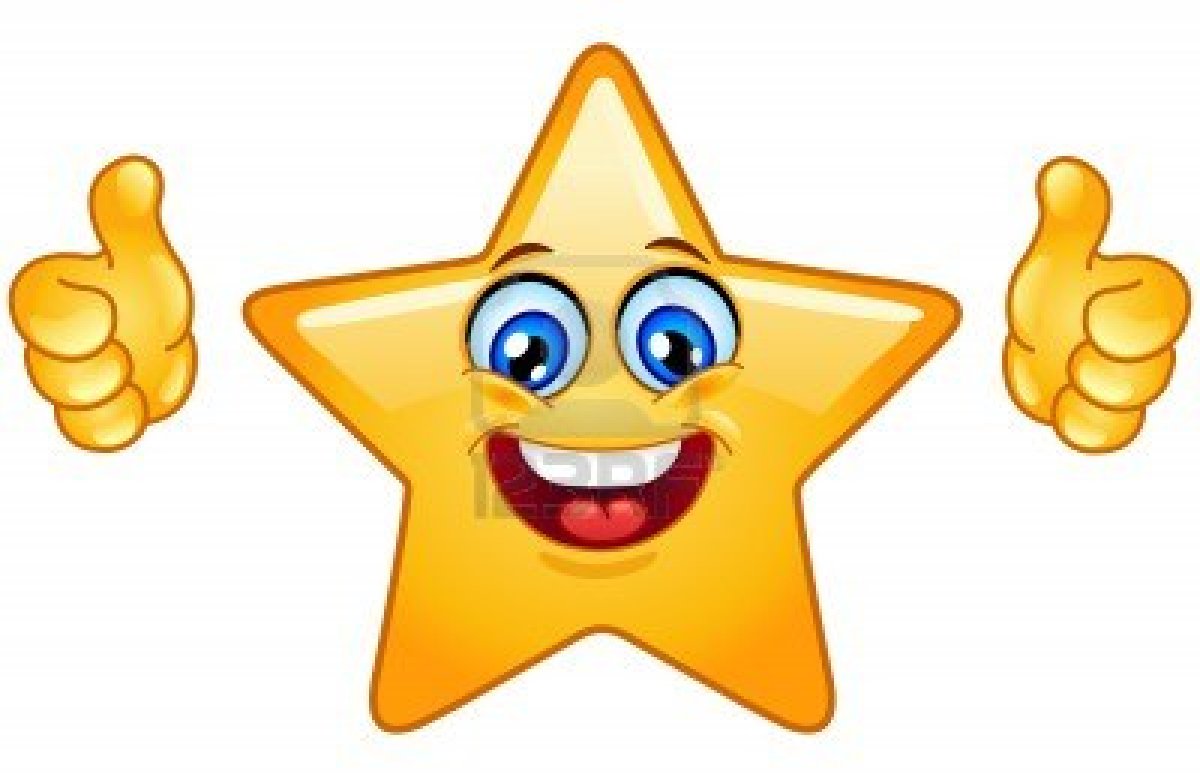